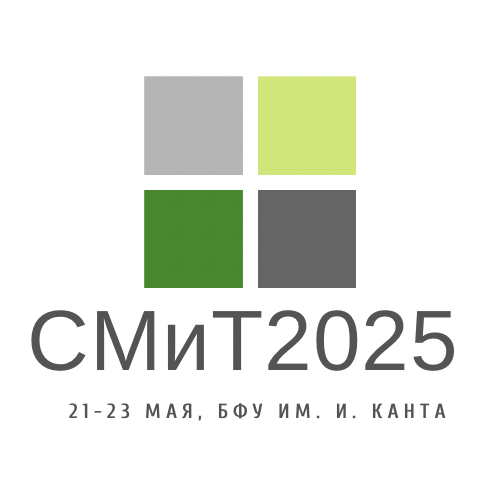 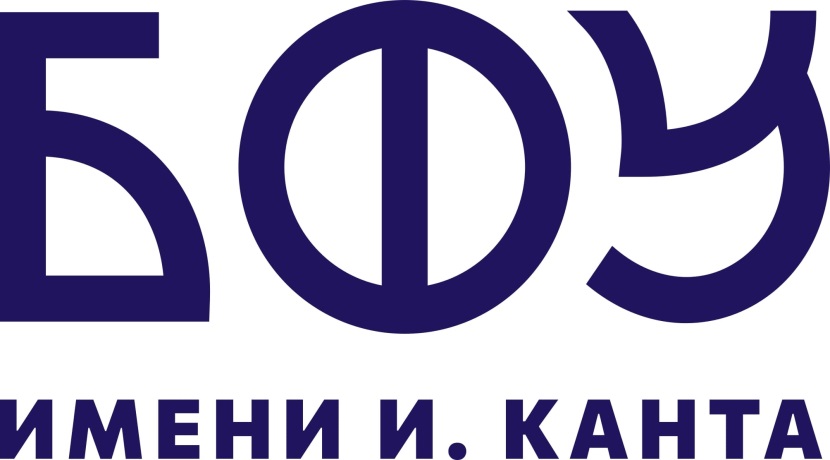 VIII Международная научно-практическая конференция
Современные строительные материалы и технологии
Авторы 
Город, название Университета, 
E-mail:
НАЗВАНИЕ ДОКЛАДА
Актуальность
   




.
Аннотация
Используемые материалы
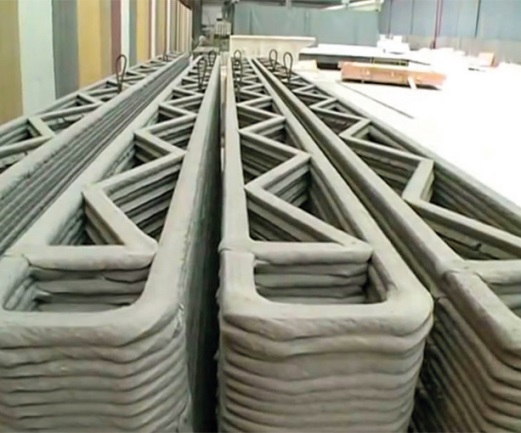 Методы исследования
Результаты
Выводы и заключение
Pre- and post-program Insert your text here